Insert text here…
Insert text here…
v
Insert text here…
Insert text here…
Insert text here…
Insert text here…
v
v
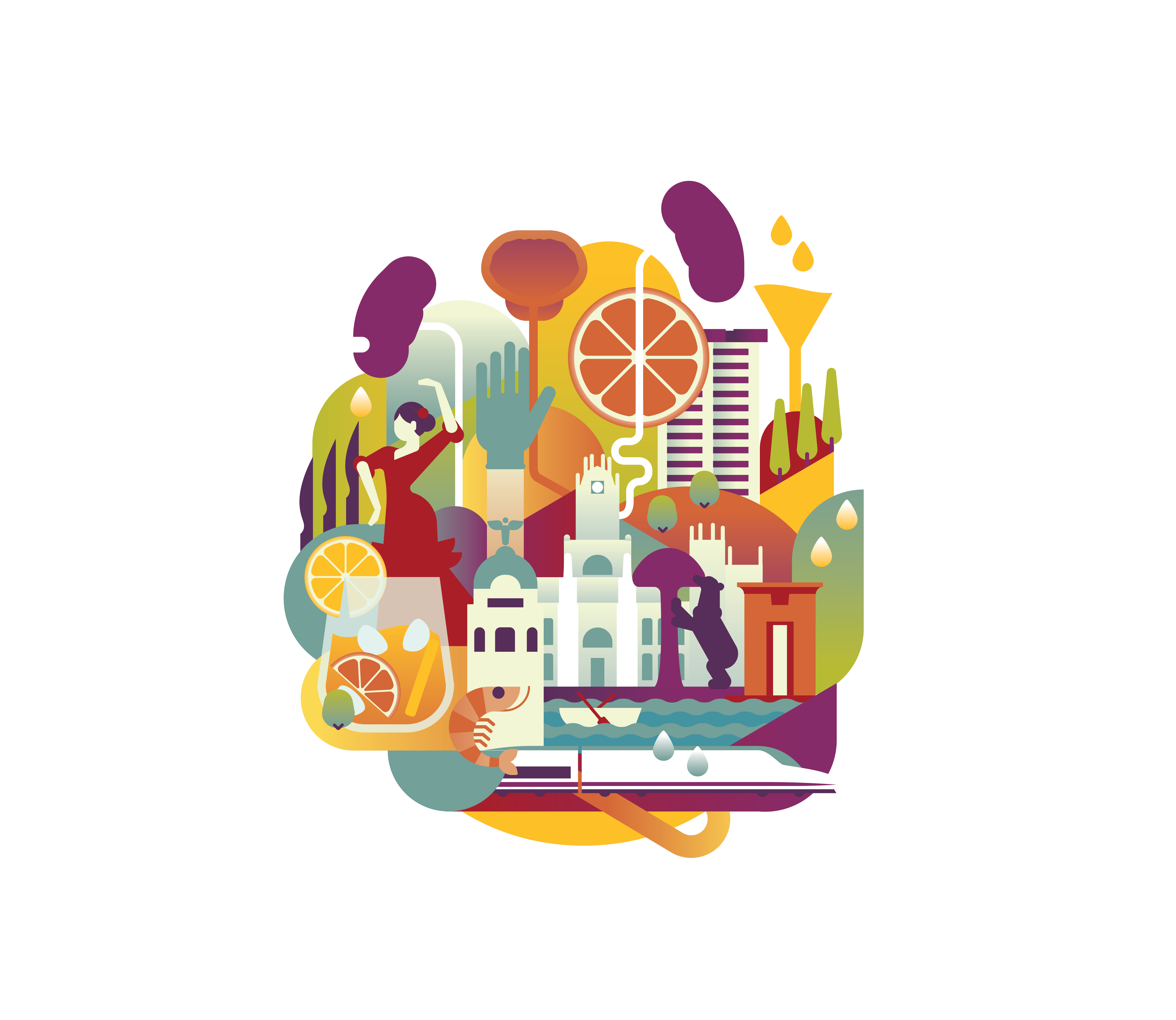 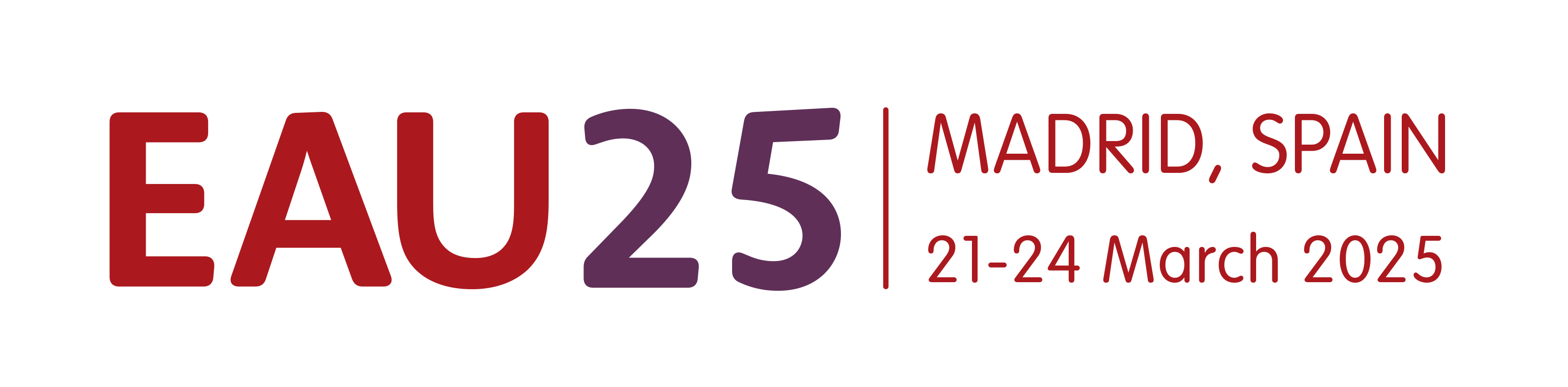 Insert text here…
Insert text here…
v
Insert text here…
Insert text here…
Insert text here…
Insert text here…
v
v
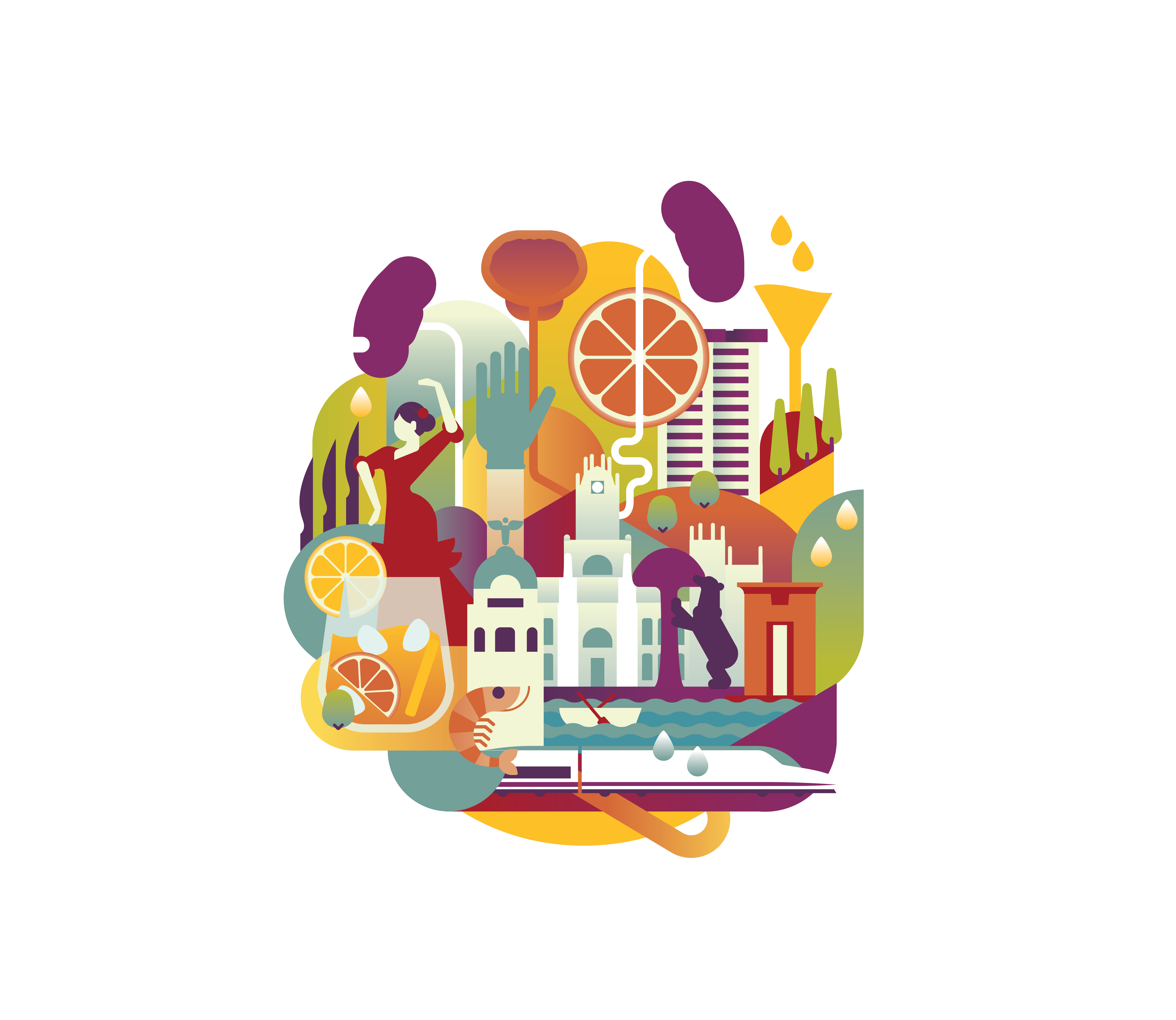 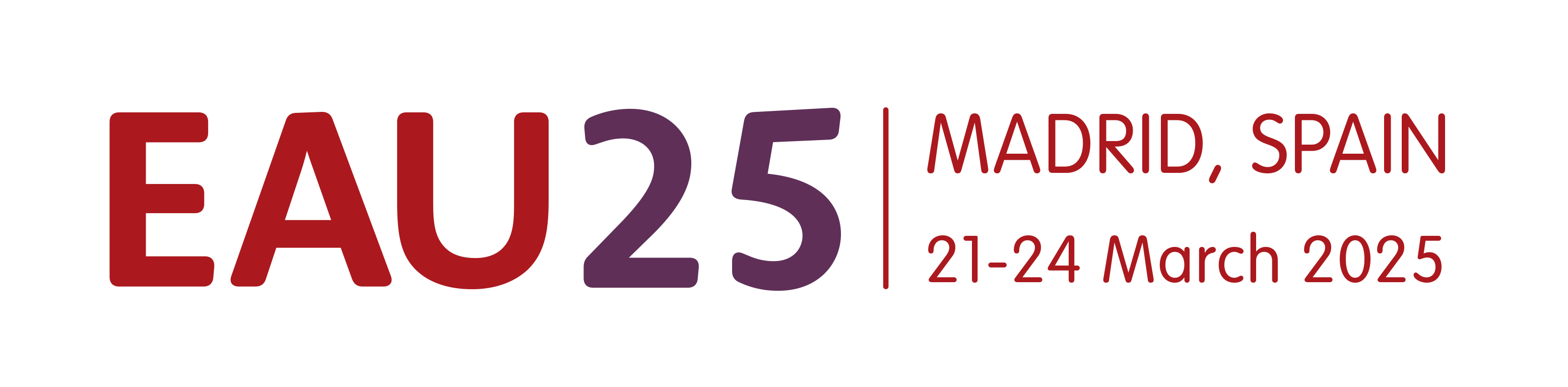 Insert text here…
Insert text here…
v
Insert text here…
Insert text here…
Insert text here…
Insert text here…
v
v
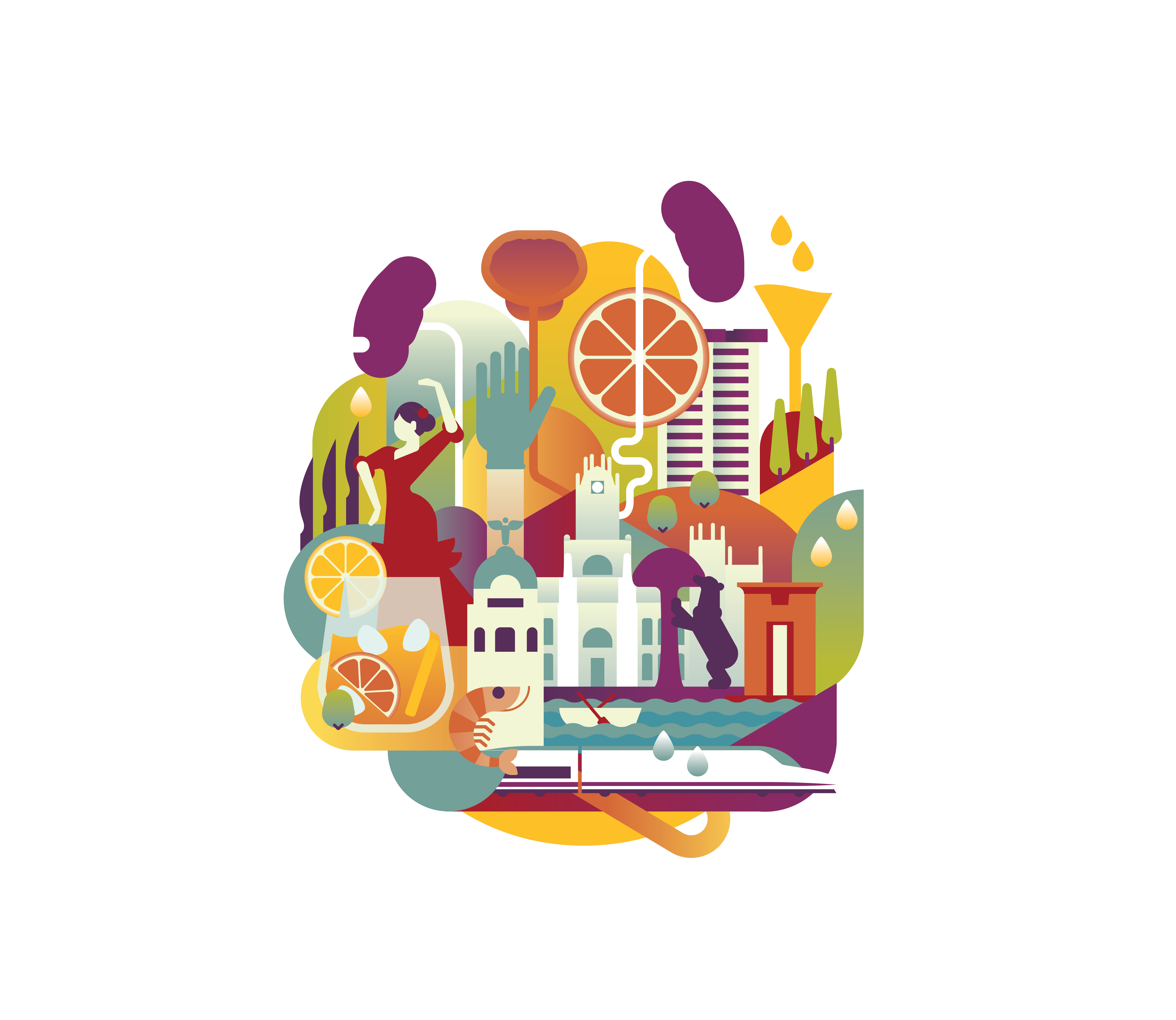 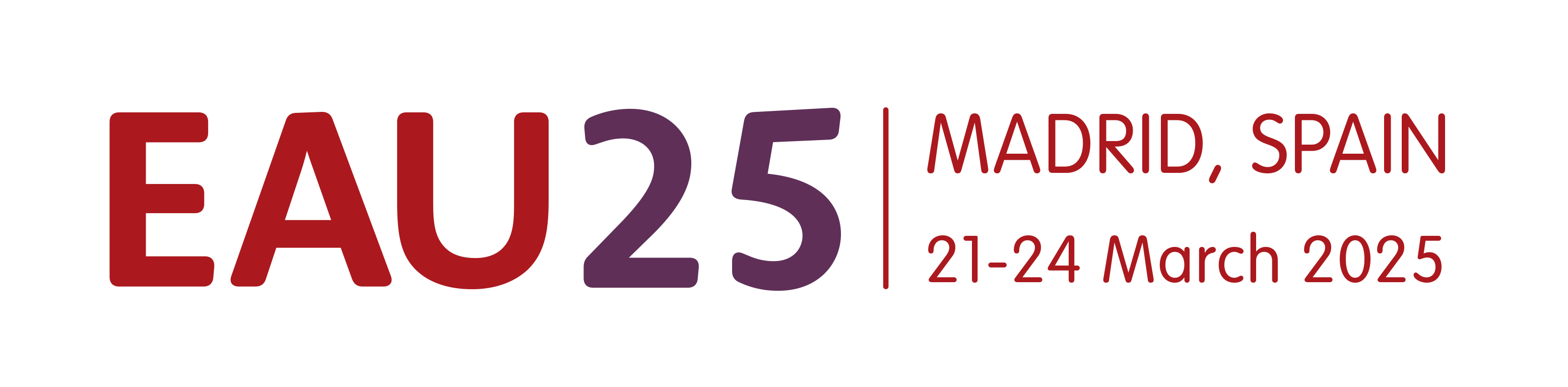 vv
Non-Cognitive Predictors of Student Success:A Predictive Validity Comparison Between Domestic and International Students
Insert text here
Insert Text Here...
INSTERT TEXT HERE 

Insert text here
Insert text here
Insert text here
Insert text here
PRESENTER: 
Author One
INSERT TEXT HERE:
Insert text here
INSERT TEXT HERE
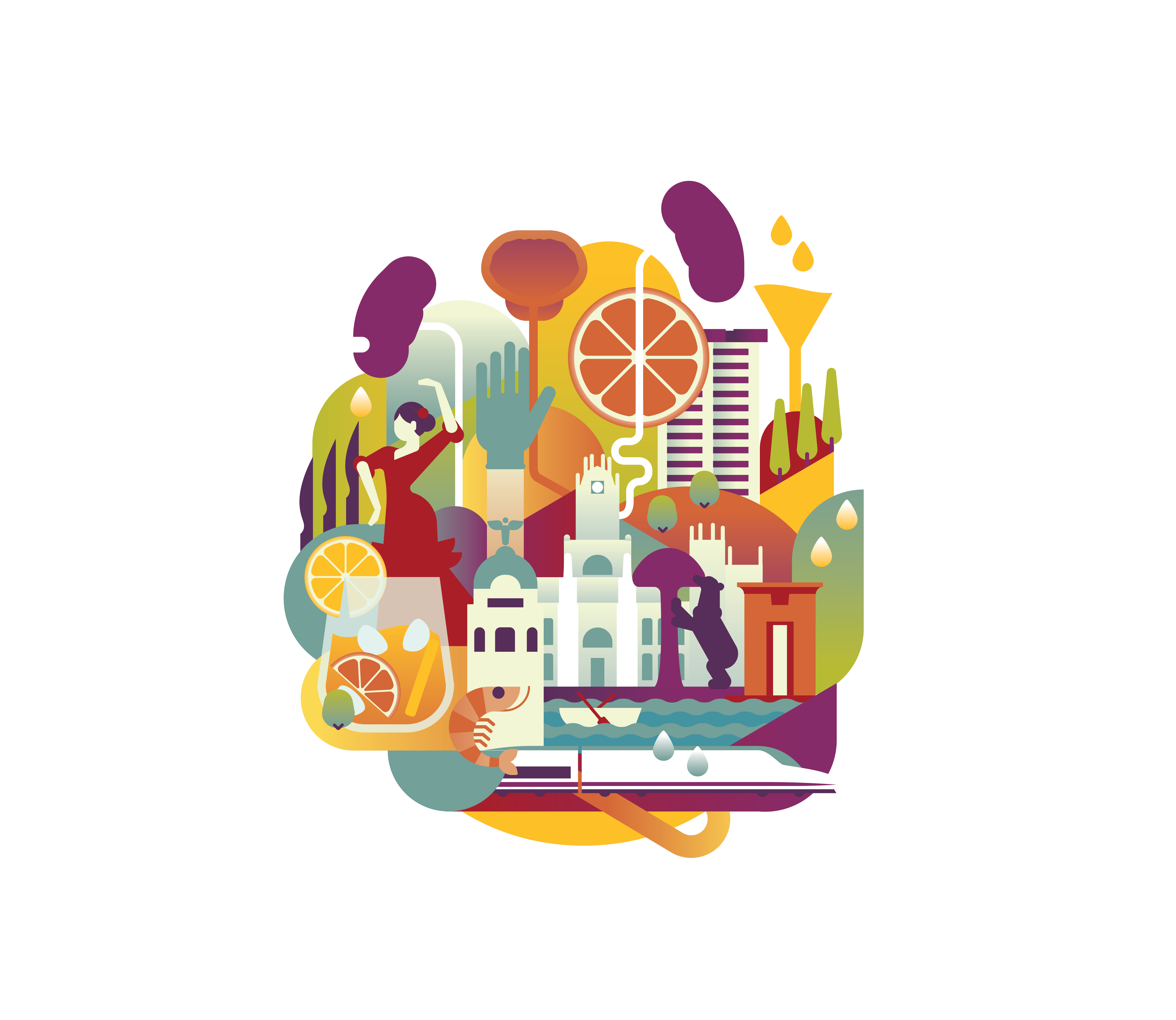 Title Text
Body text.
Title Text
Body text.
Title Text
Body text.
Title Text
Body text.
Title Text
Body text.
Title Text
Body text.
Text
Insert text here.
Insert text here.
Insert text here.
Author 1, author2, author3, author4, author5, author6, author7, author42
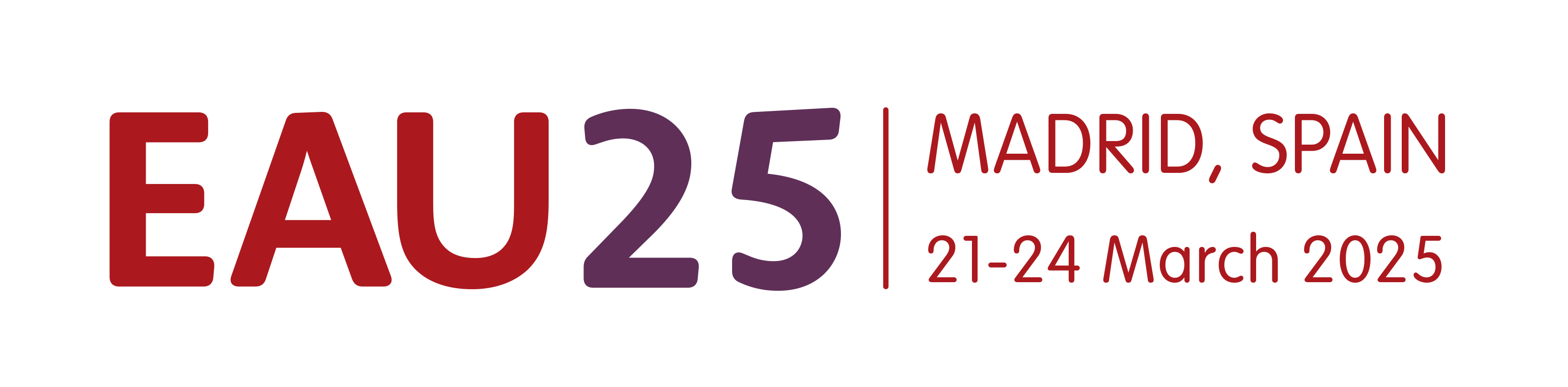 [Speaker Notes: Notes:
In Powerpoint, click View > Guides
Keep text within gutter guides.
Author list: Don’t split names onto two lines (e.g., “Jimmy [break] Smith”). If that happens, use a new line, unless you need the space. Bold the first names of anybody who’s presenting in person.
Intro/methods/result: Do not drop below font size 28, but if you have extra space, jack up the font size until the space is full.
Do not use color in the sidebars except in graphs/figures. It’ll pull attention from the center and slow interpretation for passersby.]
vv
Non-Cognitive Predictors of Student Success:A Predictive Validity Comparison Between Domestic and International Students
Insert text here
Insert Text Here...
INSTERT TEXT HERE 

Insert text here
Insert text here
Insert text here
Insert text here
PRESENTER: 
Author One
INSERT TEXT HERE:
Insert text here
INSERT TEXT HERE
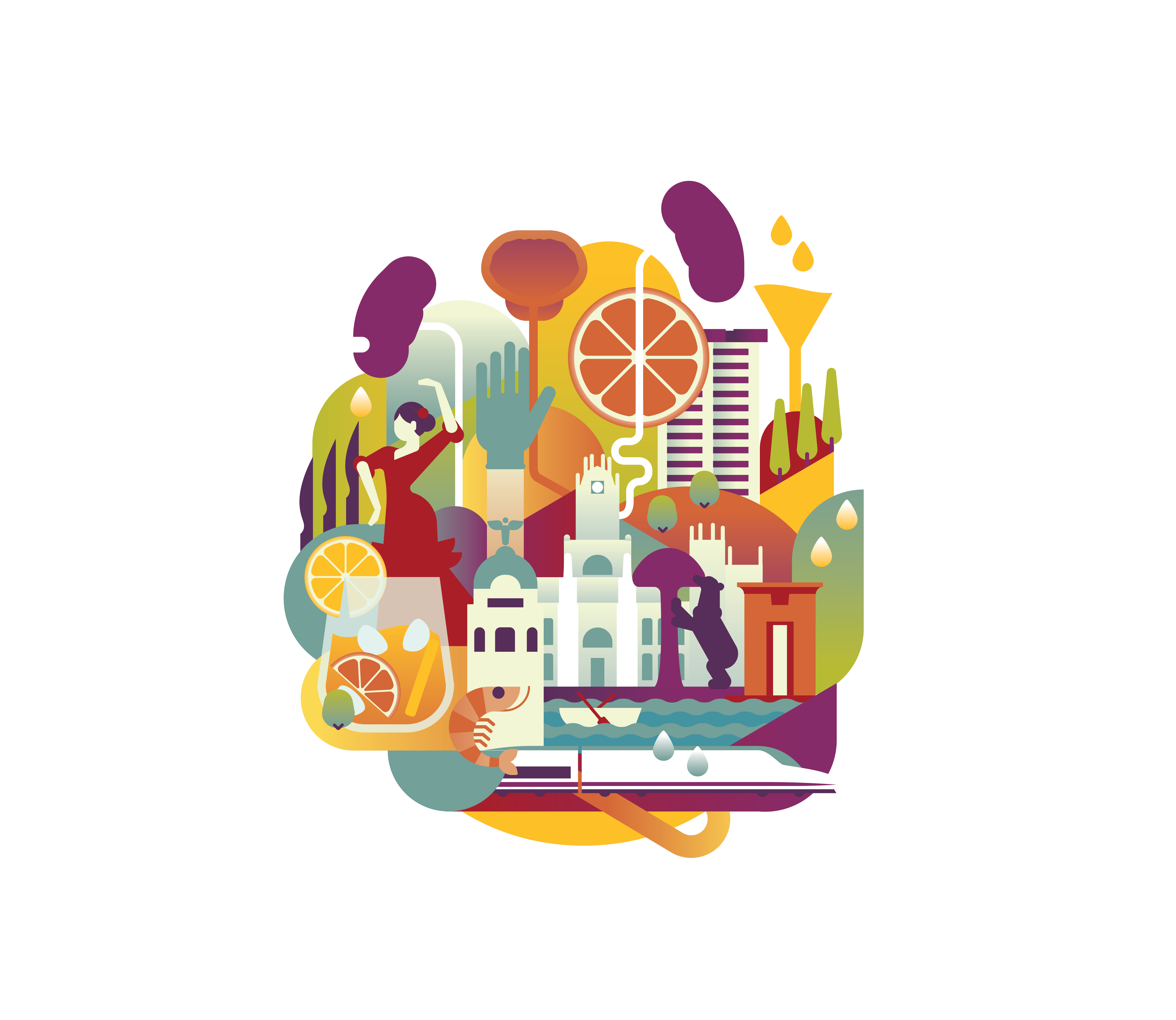 Title Text
Body text.
Title Text
Body text.
Title Text
Body text.
Title Text
Body text.
Title Text
Body text.
Title Text
Body text.
Text
Insert text here.
Insert text here.
Insert text here.
Author 1, author2, author3, author4, author5, author6, author7, author42
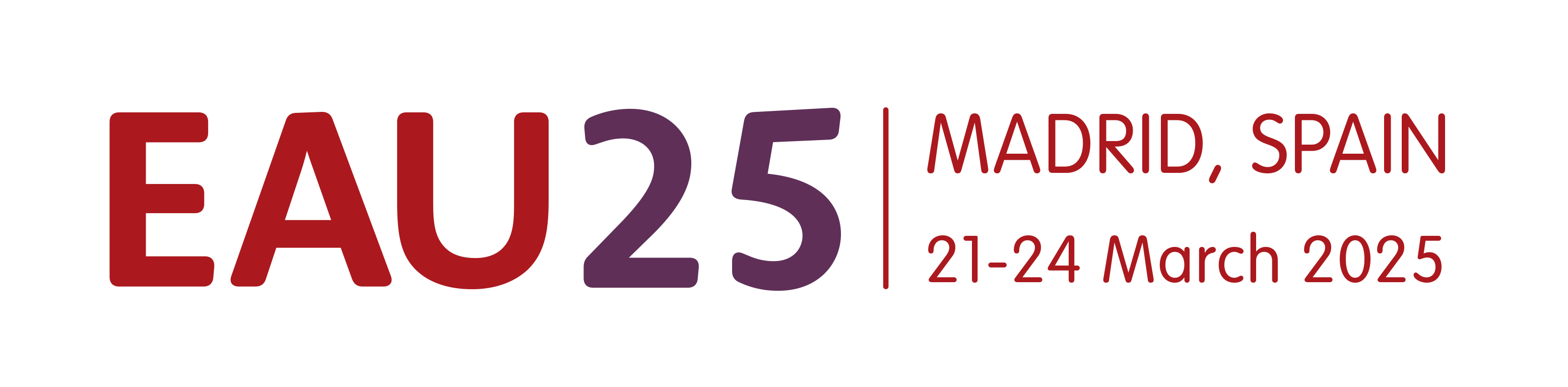 [Speaker Notes: Notes:
In Powerpoint, click View > Guides
Keep text within gutter guides.
Author list: Don’t split names onto two lines (e.g., “Jimmy [break] Smith”). If that happens, use a new line, unless you need the space. Bold the first names of anybody who’s presenting in person.
Intro/methods/result: Do not drop below font size 28, but if you have extra space, jack up the font size until the space is full.
Do not use color in the sidebars except in graphs/figures. It’ll pull attention from the center and slow interpretation for passersby.]
vv
Insert text here
Insert Text Here...
INSTERT TEXT HERE 

Insert text here
Insert text here
Insert text here
Insert text here
PRESENTER: 
Author One
INSERT TEXT HERE:
Insert text here
INSERT TEXT HERE
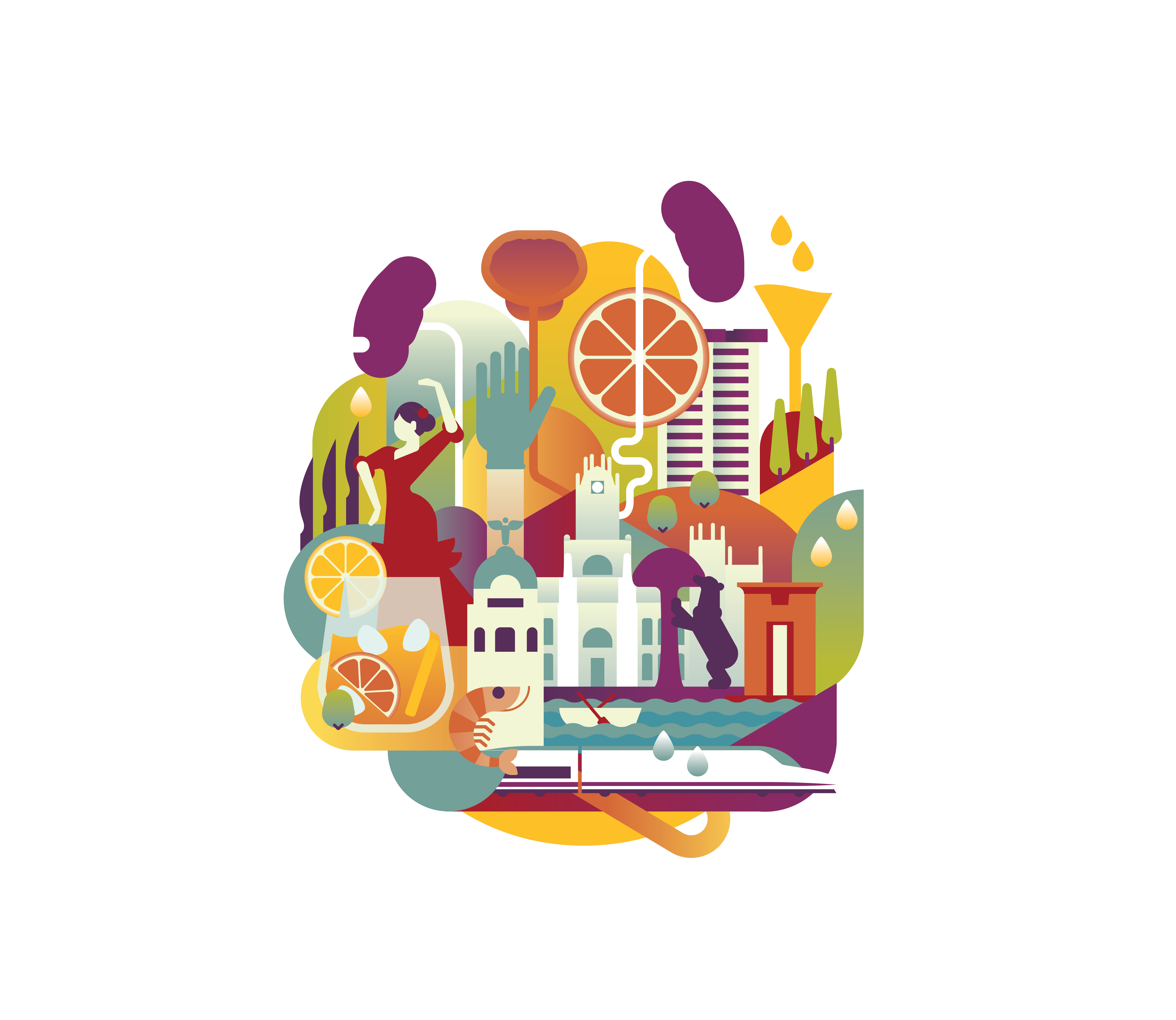 Title Text
Body text.
Title Text
Body text.
Title Text
Body text.
Title Text
Body text.
Title Text
Body text.
Title Text
Body text.
Text
Insert text here.
Insert text here.
Insert text here.
Author 1, author2, author3, author4, author5, author6, author7, author42
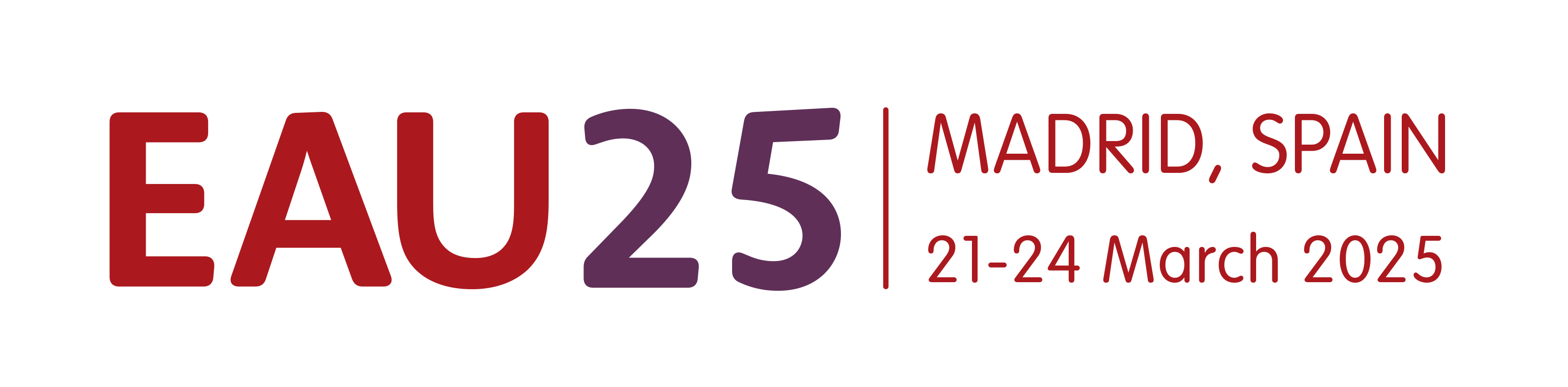 [Speaker Notes: Notes:
In Powerpoint, click View > Guides
Keep text within gutter guides.
Author list: Don’t split names onto two lines (e.g., “Jimmy [break] Smith”). If that happens, use a new line, unless you need the space. Bold the first names of anybody who’s presenting in person.
Intro/methods/result: Do not drop below font size 28, but if you have extra space, jack up the font size until the space is full.
Do not use color in the sidebars except in graphs/figures. It’ll pull attention from the center and slow interpretation for passersby.]